Муниципальное бюджетное дошкольное образовательное учреждение Аннинский детский сад общеразвивающего вида «Росток»
Воспитываем в детях финансовую грамотность
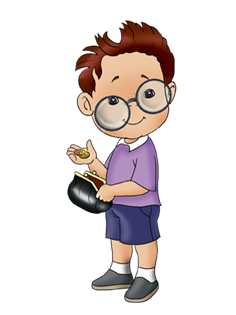 Воспитатель IКК
Бокарева Ольга Александровна
«Финансовая грамотность становится навыком, необходимым для каждого человека в двадцать первом веке. Поэтому разработка и внедрение стратегий финансового образования населения является важным направлением государственной политики во многих странах «Группы двадцати», включая Россию»
А.Силуанов
министр финансов РФ
Страна Экономика
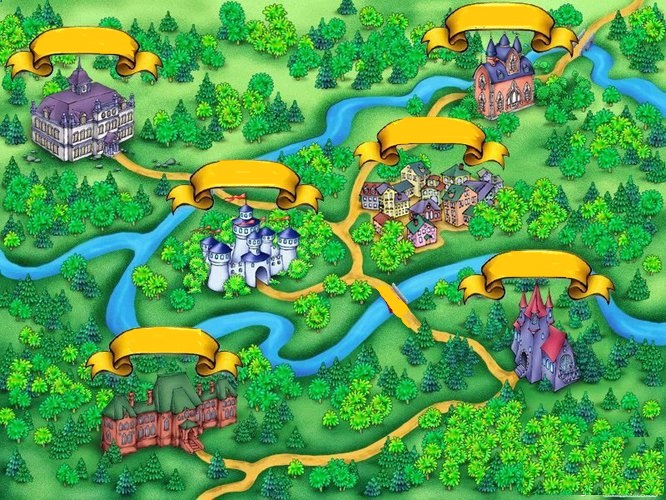 Дом кредита
Банк вложений
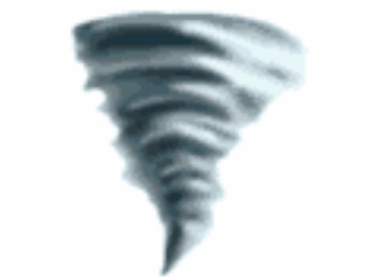 Деревня доходов
Замок экономии
Вихрь
 проблем
Башня налогов
Крепость
 инвестиций
Река потребностей
Экономическая викторина
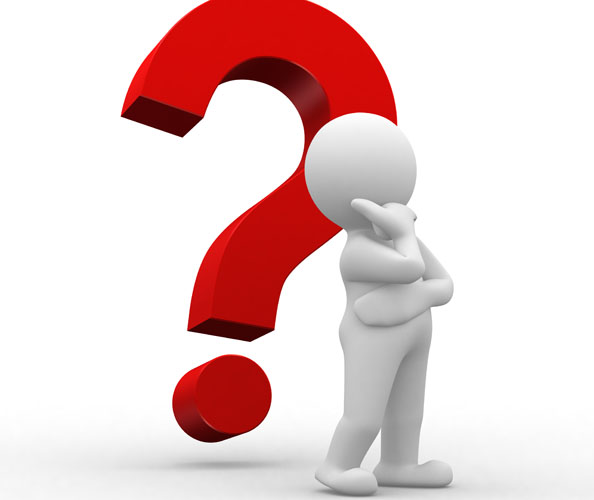 Кто, согласно пословице, платит дважды?
Продолжите известную русскую пословицу: «Хороший товар сам себя…»
Какой аллюр иногда бывает у инфляции?
В роли какого автомобильного устройства выступает по отношению к торговле реклама?
Название какого насекомого положено в название рынка, где торгуют старыми вещами и мелкими товарами с рук?
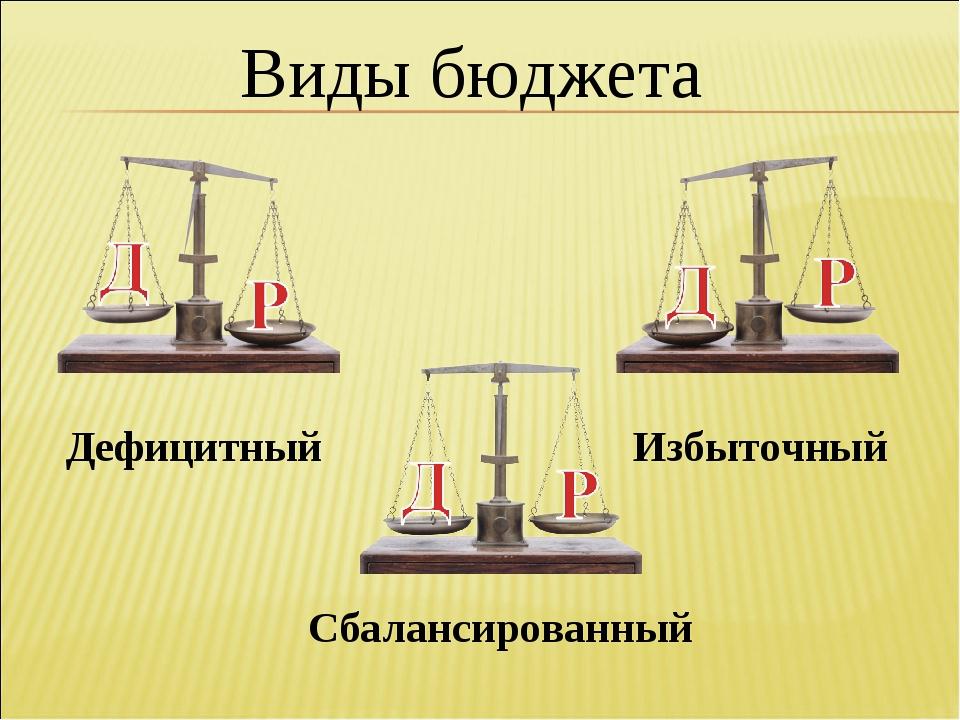 В какой сказке говорится о нелегком пути хлебобулочного изделия до потребителя?
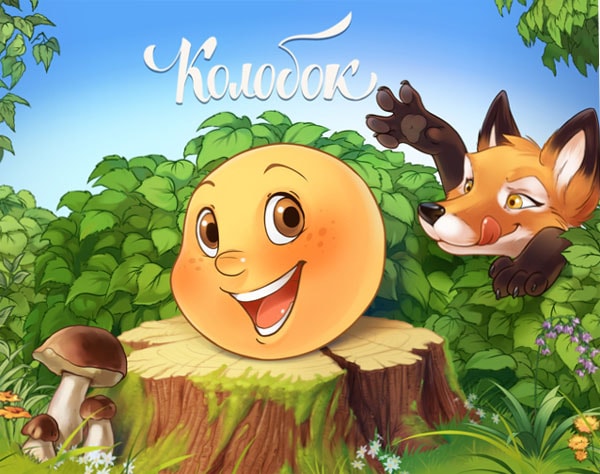 В какой сказке описывается эффективность коллективного труда?
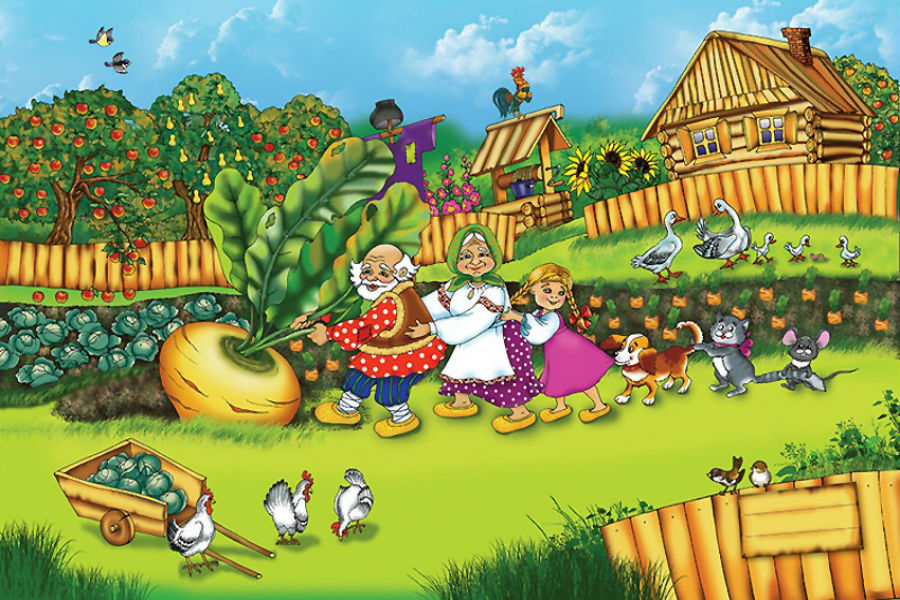 Какое сказочное животное умело изготовлять золотые монеты простым ударом копыта?
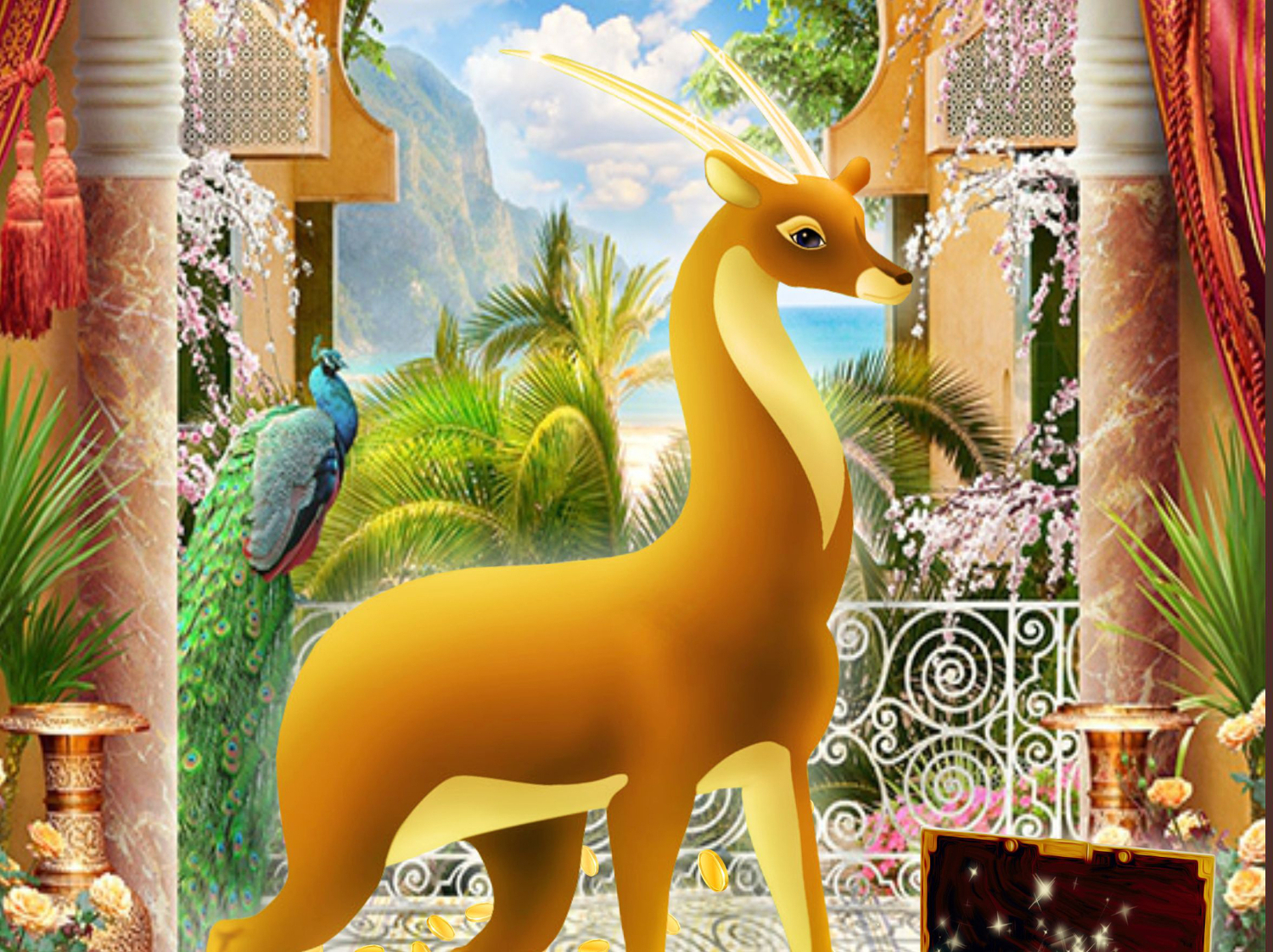 В какой сказке простая труженица домашнего подворья создает изделие из драгоценного металла и что это за металл?
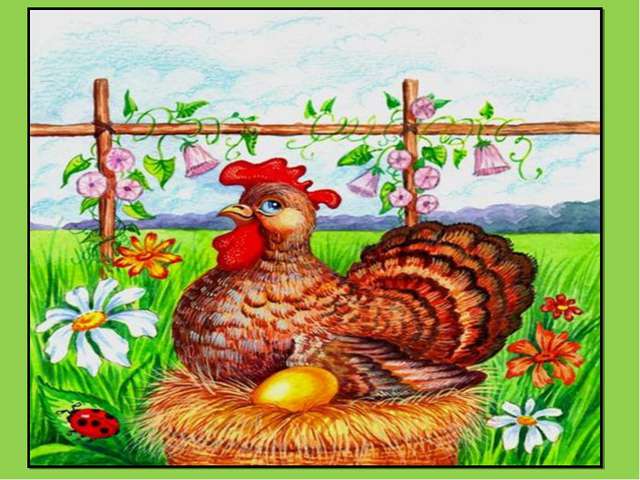 Герой этой сказки с помощью рекламы помог простому крестьянину занять высокий статус в обществе.
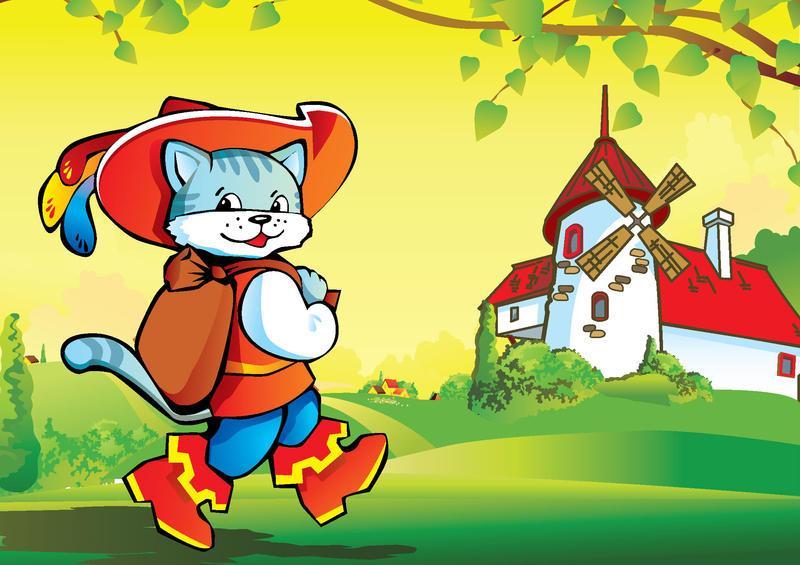 Потребительская корзинка
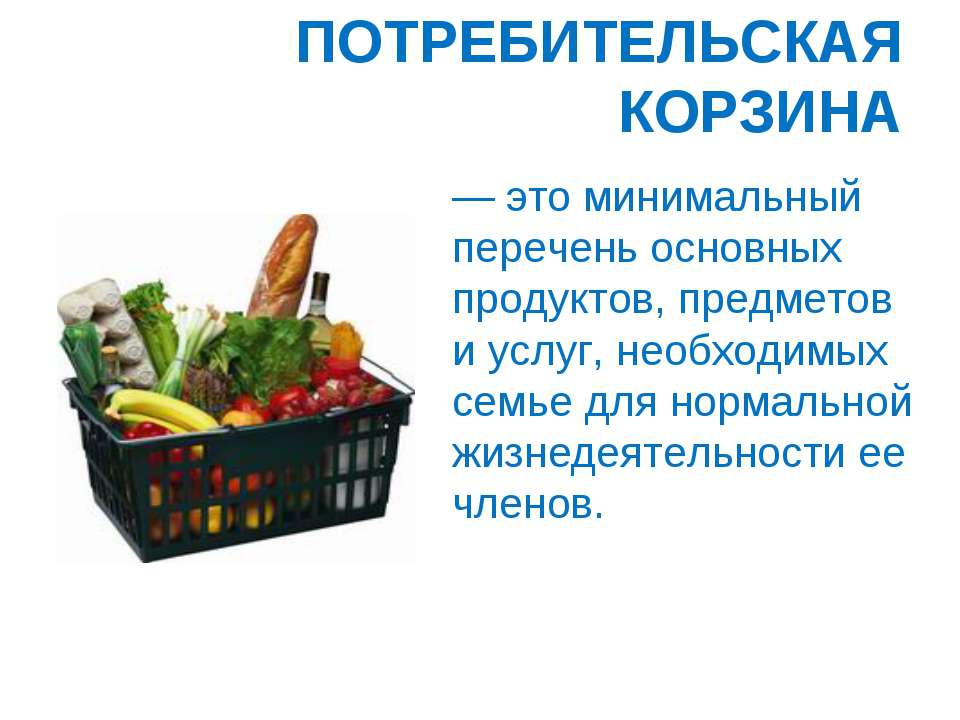 - это минимальный перечень основных продуктов, необходимых семье для нормальной жизнедеятельности ее членов
Экономические загадки
?
?
?
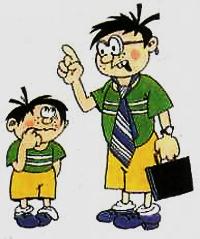 На товаре быть должна обязательно…
цена
Коль трудиться круглый год, будет кругленьким…
доход
Журчат ручьи, промокли ноги, весной пора платить…
налоги
Дела у нас пойдут на лад: мы в лучший банк внесли свой…
вклад
На рубль – копейки, на доллары – центы, бегут-набегают в банке…
проценты
Спасибо за внимание!